How to write a scientific paper?
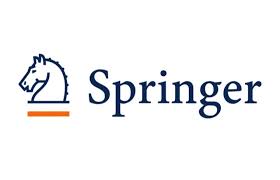 “Springer Journal Suggester”
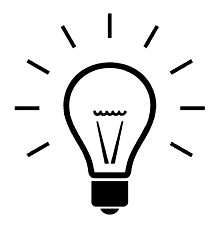 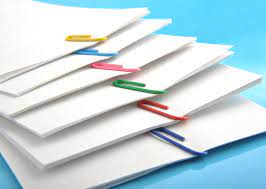 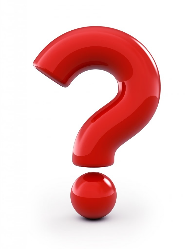 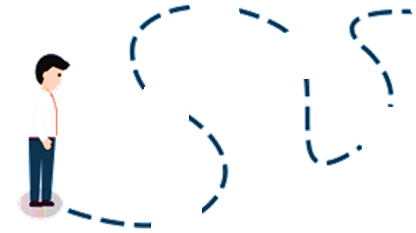 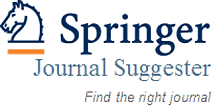 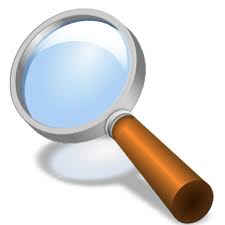 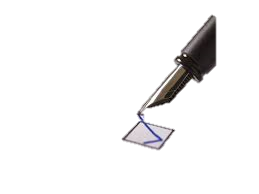 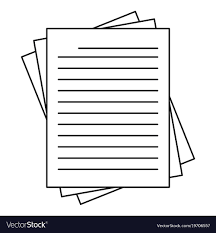 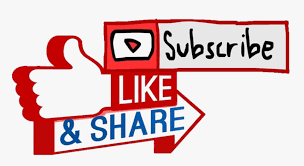 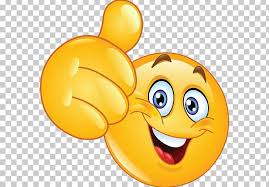 www.agrimetsoft.com
https://youtube.com/AgriMetSoft/
Introduction
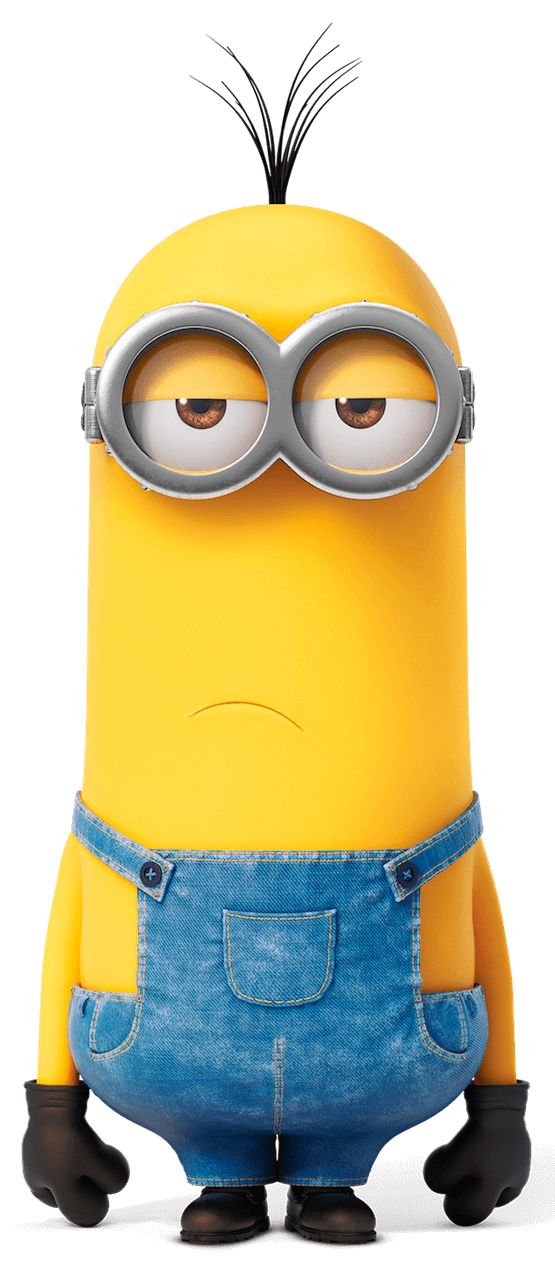 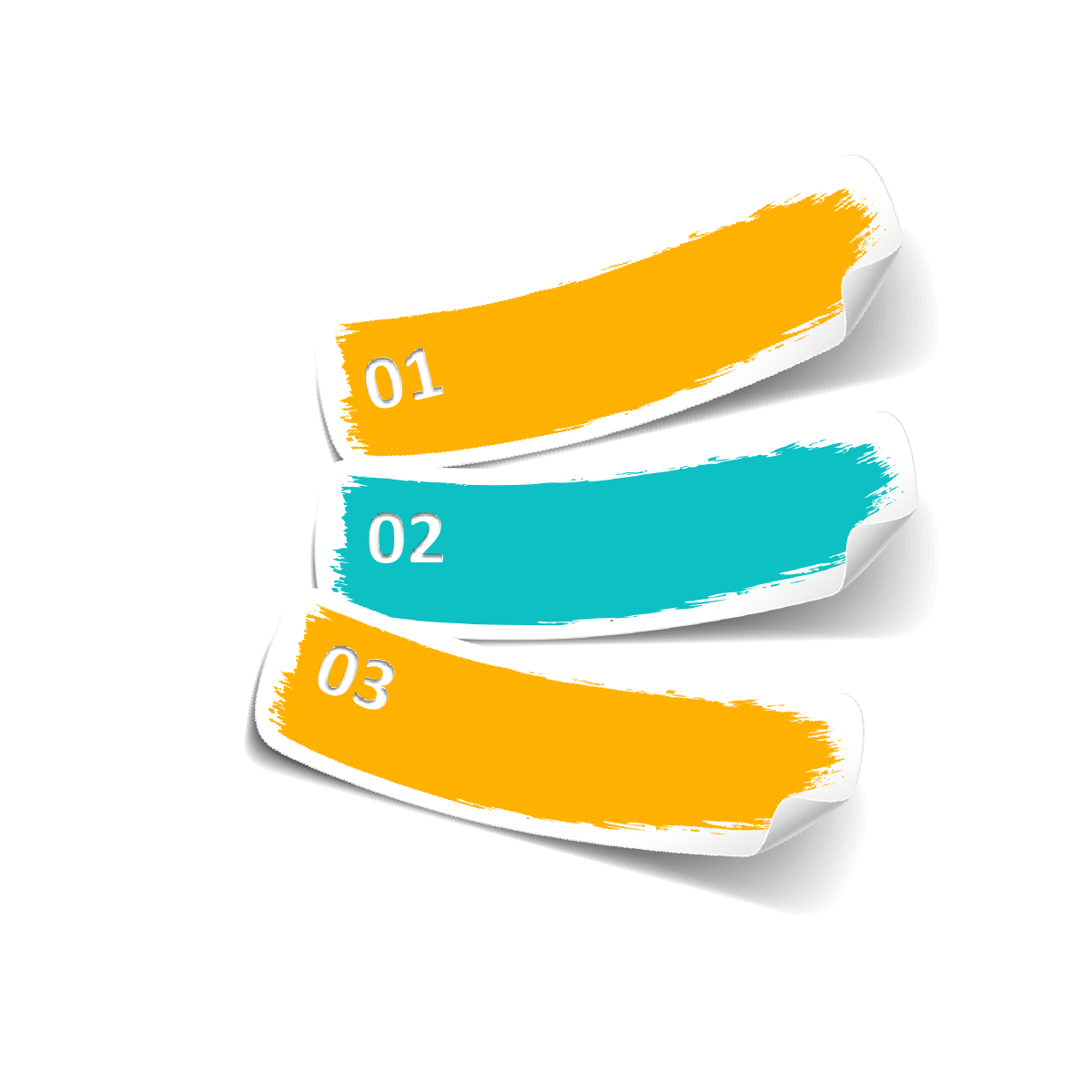 Slowing career progress
Missing opportunities
Losing your thesis score
2
What is Springer Journal Suggester?
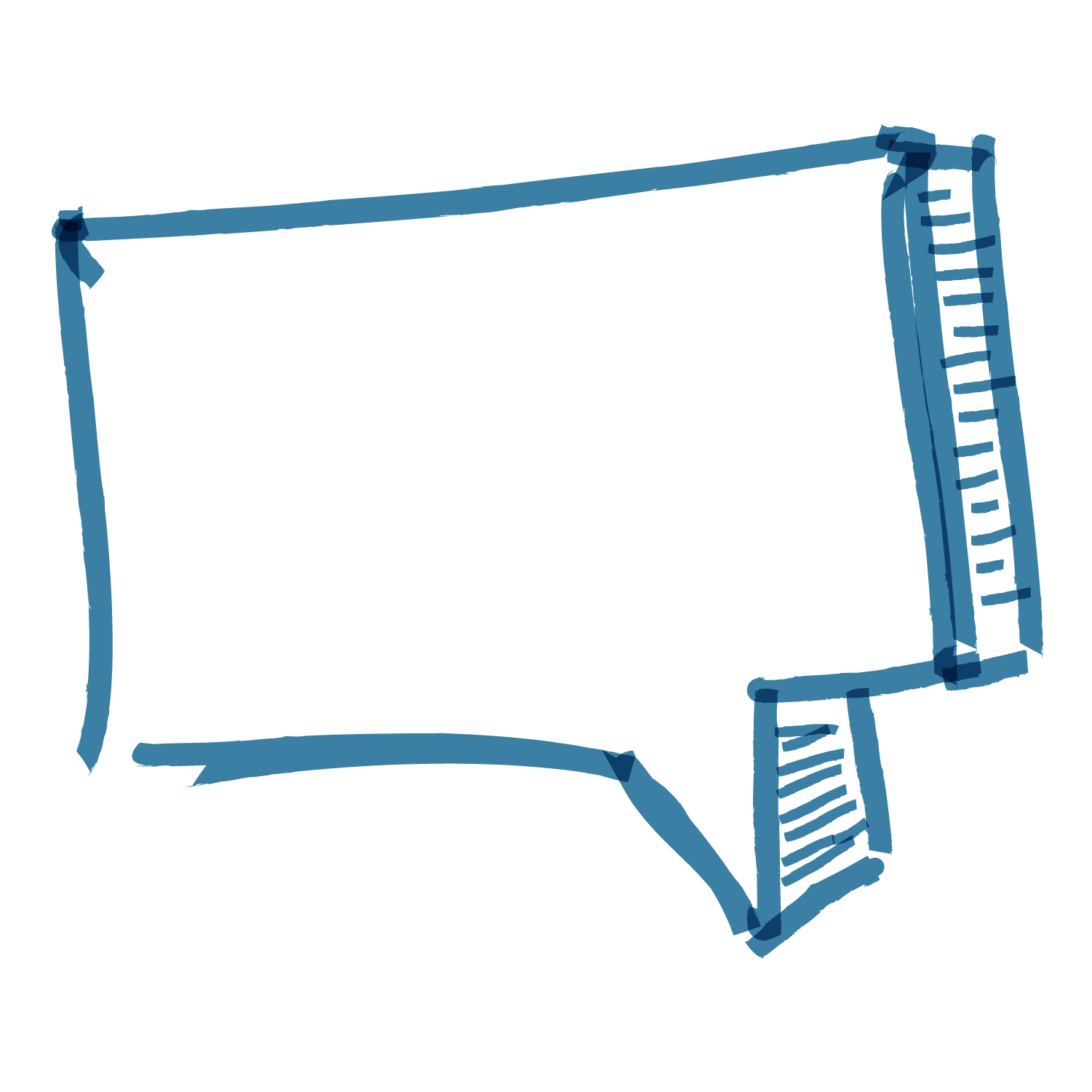 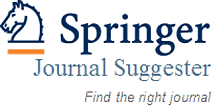 An academic research tool that provides users to opt for the best-suited journal for their research.
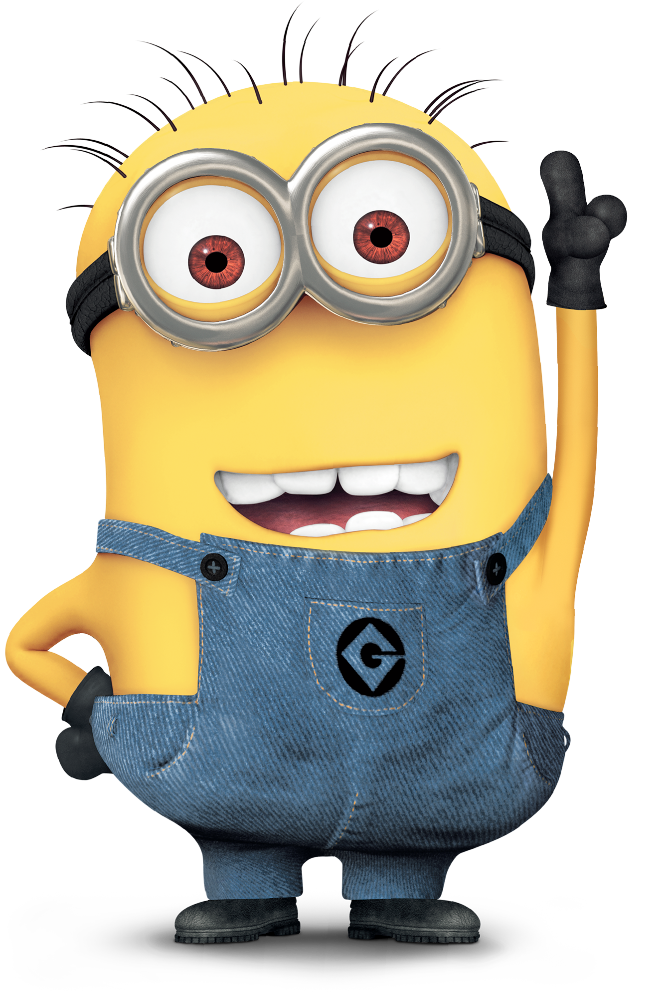 3
[Speaker Notes: The Springer Journal Suggester is an academic research tool that provides users to opt for the best-suited journal for their research paper. Springer Journal Suggester is a fluent tool that you can apply easily. You can assign several items that cause you to find an improved list of potential journals. An enhanced list of possible journals can help authors ascertain a core publication for their final manuscript submission.]
How Does Springer Journal Suggester Work?
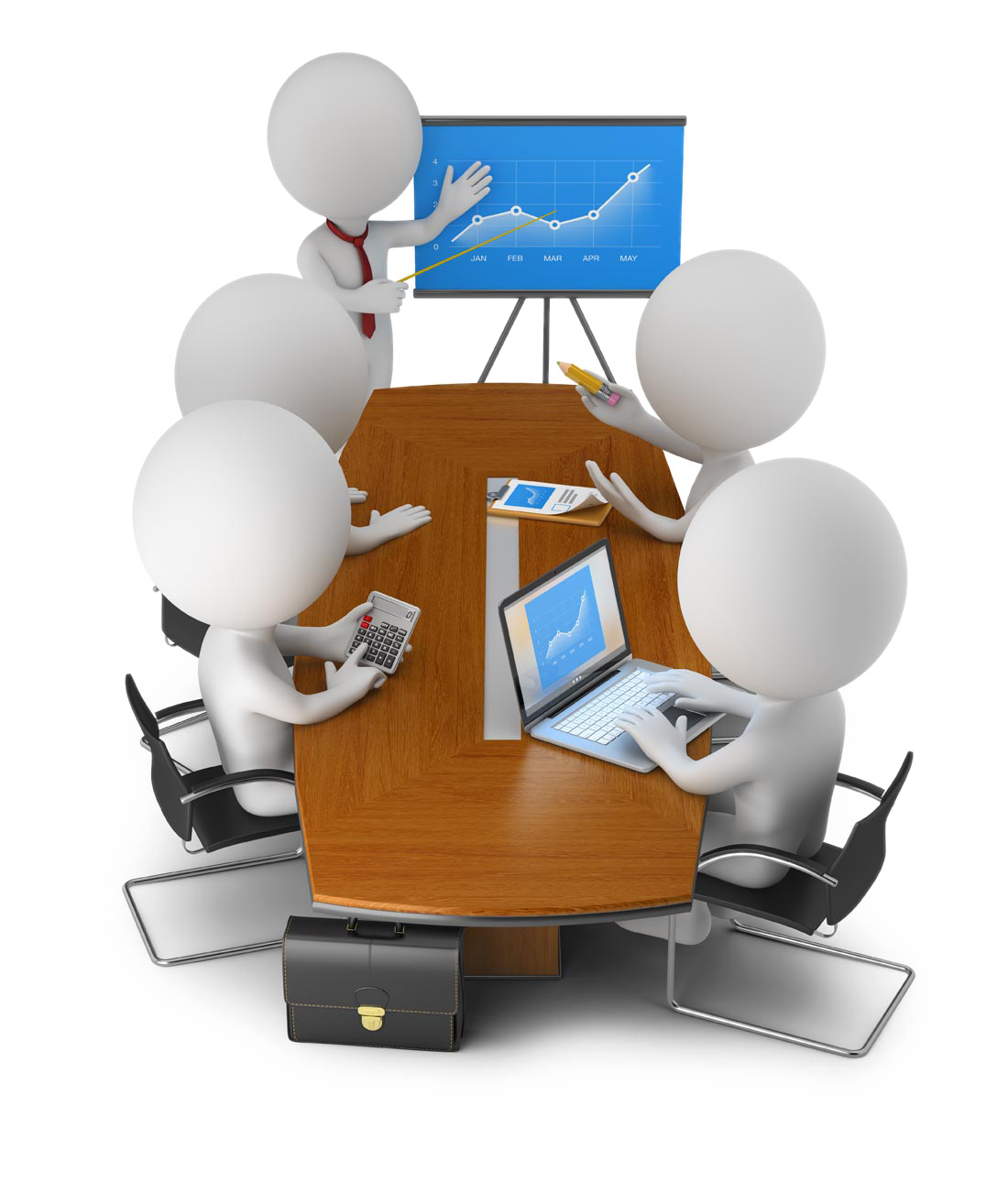 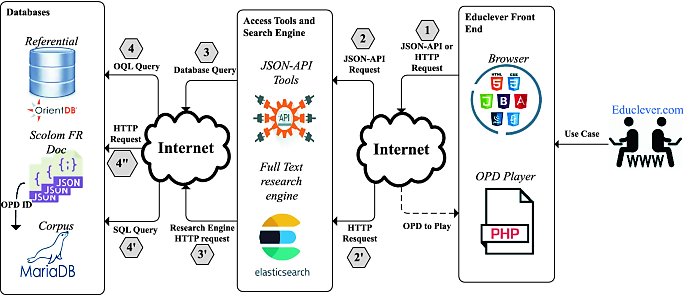 web-based semantics technology
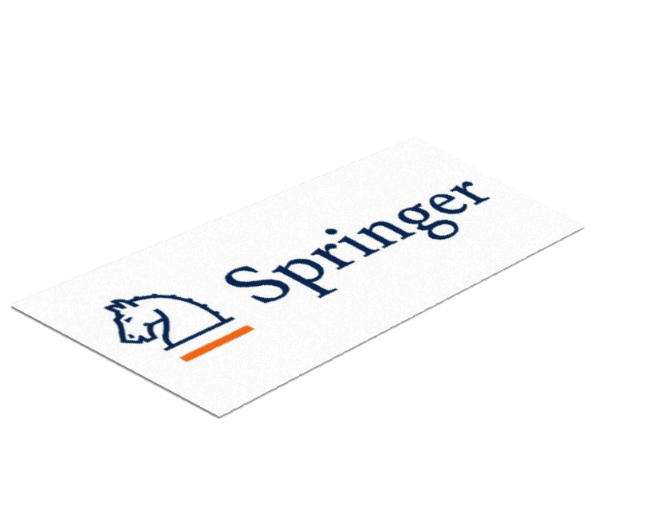 4
[Speaker Notes: Select the journal that suits your research best from over 2,600 publications.]
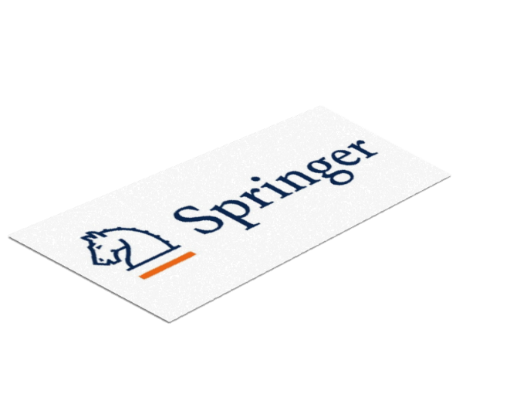 How Does Springer Journal Suggester Work?
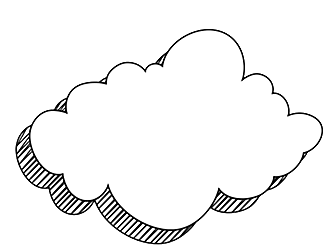 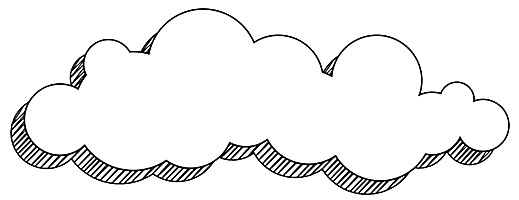 Manuscript title
Manuscript text
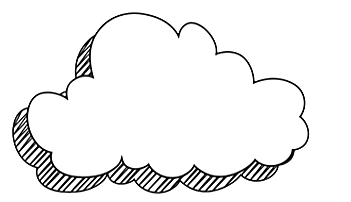 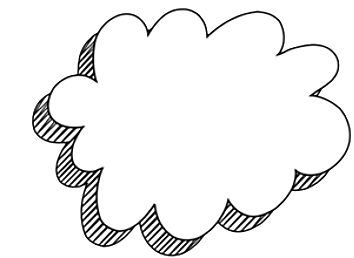 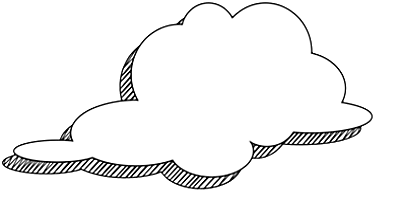 Impact 
Factor
Subject area
Timeline, Type, etc.
5
How Does Springer Journal Suggester Work?
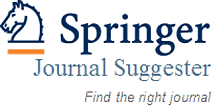 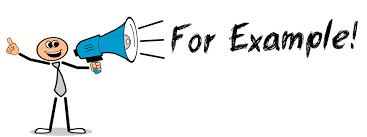 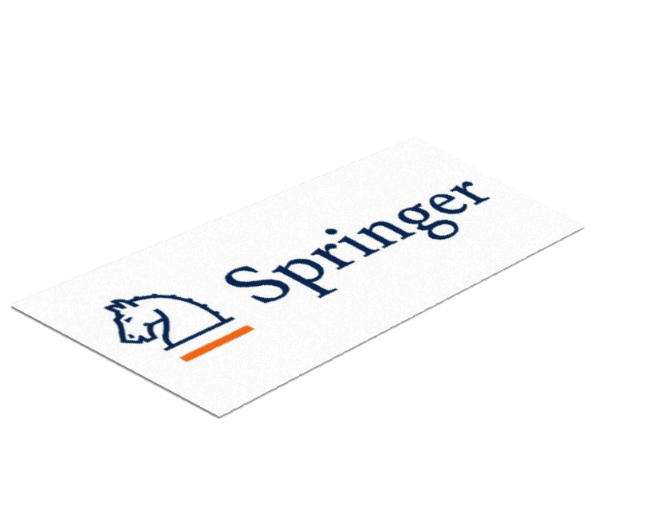 6
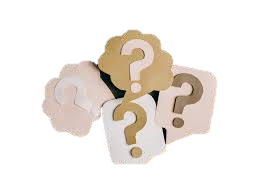 What are the other publishers?
Watch 
the next video
IEEE
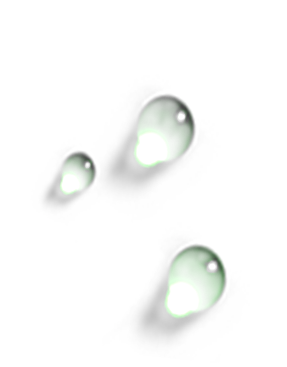 Wiley
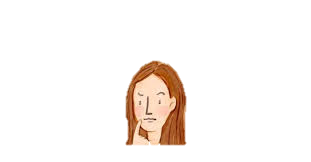 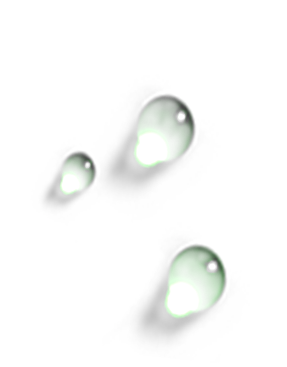 Taylor
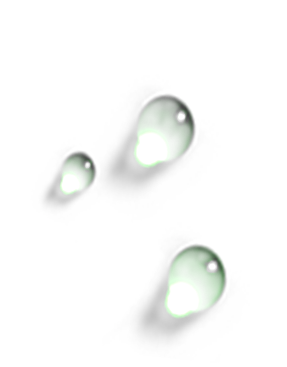 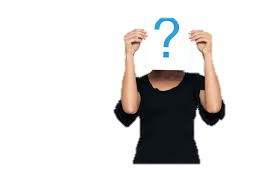 7
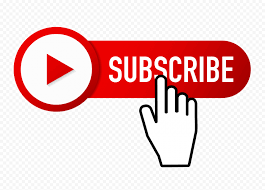 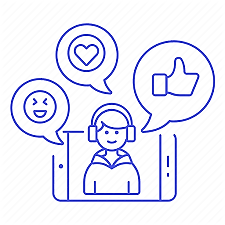 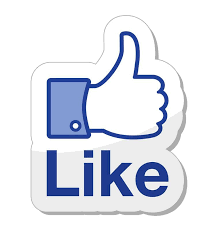 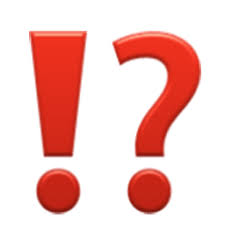 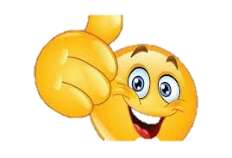 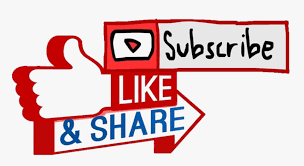 www.agrimetsoft.com
https://youtube.com/AgriMetSoft/
[Speaker Notes: Please hit the thumbs up button and don’t forget to subscribe !]